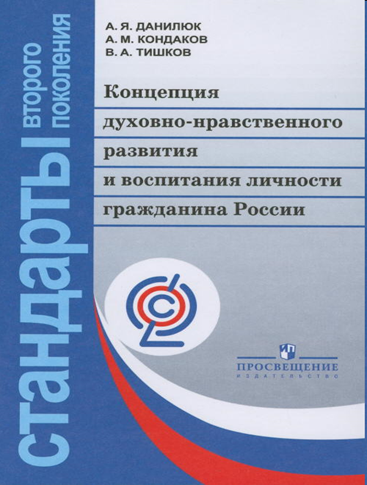 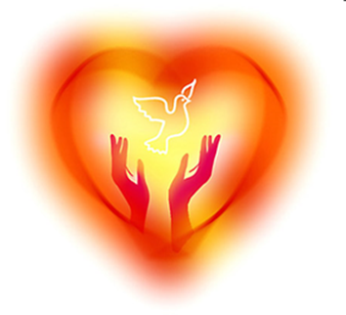 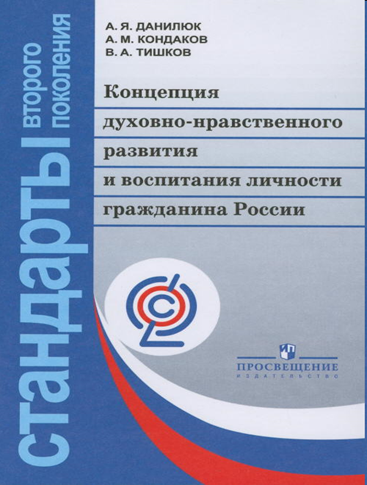 Психолого-педагогическое сопровождение введения ФГОС  в 1-2 классах начальной школеучитель начальных классовМКОУ «СОШ №1» г. Юхнов Калужской областиЩербакова Татьяна Геннадьевна
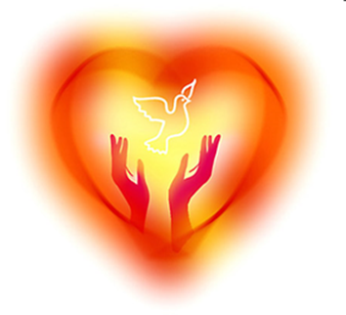 Результаты деятельности учителя предполагают оценку качества образования по ряду обязательных критериев
Личностные УУД
Сформированность внутренней позиции школьни-ка, адекватная мотивация учебной деятельности, включая учебные и познавательные мотивы.
Умение обучающихся соотносить поступки и собы-тия с принятыми этическими принципами, знание моральных норм и умение выделить нравствен-ный аспект поведения, ориентация в социальных ролях и межличностных отношениях. Применительно к учебной деятельности  выделя-ют три вида действий: 1) действия  смыслообразования; 2) действия  по самооцениванию, самоопределению;
    3) действия  нравственно-этического оценивания усваиваемого содержания.
Диагностика  личностных УУД
1.«Беседа о школе» (Т.А. Нежновой)  1 класс 
      УУД: мотивация, внутренняя позиция школьника, мотивация учения.
2.Методика «Определение уровня школьной мотивации (по Лускановой)» 2 классУУД: действия, направленные на определение своего отношения к обучению, школьной действительности; действия, устанавливающие характер мотивации учения.
3.Методика «Моральные дилеммы» 1-2 классУУД: действия нравственно-этического оценивания, учета мотивов и намерений, взаимопомощи в конфликте с личными интересами.                                    
 4.Методика  «Опросник учебной мотивации» 2 классУУД:  действие смыслообразования, направленное на установление смысла учебной деятельности для учащегося.                     
5.«Лесенка» 1-2 класс
      УУД: оценка качеств своей личности, внутренней позиции школьника, выявление уровня развития самооценки.
 6. «Оцени поступок» (по Э. Туриелю) 1-2 класс
      УУД: выделение морального содержания действий.
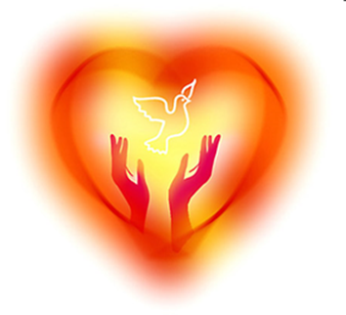 Регулятивные УУД
Обеспечивают организацию обучающимися  своей учебной деятельности, регуляцию учебной деятельности;  саморегуляцию состояний.
1.Методика «Числовые таблицы» 2 класс
УУД:  действие, направленное на запоминание и удержание инструкции во времени, умение начинать выполнение действия и заканчивать его в требуемый момент, выявление степени утомляемости, устойчивости внимания,  работоспособности .
2.Методика «Кодирование» 1-2 класс
 УУД: знаково–символические действия – кодирование (замещение); регулятивные действия контроля.3. «Методика на внимание» (П. Гальперин) 2 класс 
УУД: регулятивные действия контроля.
4. Проба на внимание (поиск различий в изображениях) 1-2 класс
УУД:  регулятивное действие контроля; познавательное действие сравнения с установлением сходства и различий.
5.Корректурная проба 1-2 класс
УУД: объём и концентрация внимания.
Диагностика  регулятивных УУД
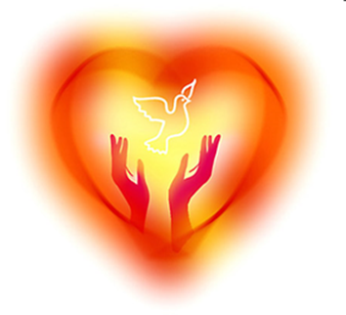 Познавательные  УУД
Включают исследовательские действия - умение работать с информацией (в тексте); действия по раскрытию сущности понятий, действия по осуществлению доказательств (проявление умений логического мышления).
Диагностика познавательных  УУД
1.Методика «Словесно-логическое мышление» 1-2 классУУД: логические действия, анализ объектов с целью выделения признаков (существенных и несущественных); синтез – как составление целого из частей.                                               
2.Корректурная проба. 1-2 класс 
    УУД: объём и концентрация внимания.                                                             
3.Проба на определение количества слов в предложении. 1 кл.
     УУД: знаково-символические познавательные действия.
4.Методика «Нахождение схем к задачам. 1-2класс
     УУД: моделирование, познавательно-логические, знаково- 
     символические. 
5. Методика «Найди несколько различий»     УУД: логические универсальные учебные действия.
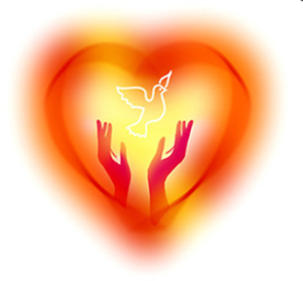 Коммуникативные УУД
Обеспечивают сознательную ориентацию обучающихся  на позиции других людей (прежде всего, партнера по общению или деятельности), умение слушать и вступать в диалог, участвовать в коллективном обсужде-нии проблем, строить продуктивное взаимо-действие и сотрудничество со сверстниками и взрослыми. В этой группе УУД следует выде-лить три типа действий:
 1) учет позиций собеседника;
 2) установление рабочих отношений в группе.
Диагностика коммуникативных УУД
1. Методика «Рукавички» 1-2 класс 
    УУД: коммуникативно-речевые действия, действия, направлен- 
     ные на умение работать по словесной инструкции 
     партнера, действие, направленное на  формирование 
     произвольной регуляции поведения.
2.Методика «Кто прав?» (Г.А. Цукерман) 1-2 класс
     УУД: действия нравственно-этического оценивания, учета     
     мотивов и намерений, взаимопомощи в конфликте с личными 
     интересами.
3. Методика «Левая и правая стороны» (Ж. Пиаже) 1-2 класс
     УУД: действия, направленные на учёт позиции собеседника.
4.  Методика «Дорога к дому» 2 класс
    УУД: действия по передаче информации.
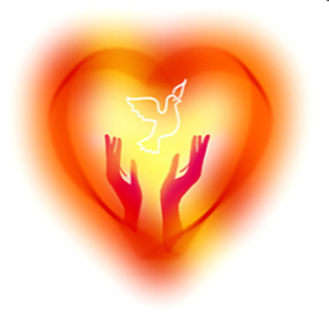 Этапы диагностического контроля УУД в 1-2 классах
Первичная диагностика
Промежуточная
Итоговая
Диагностическая карта «Уровень развития УУД учащихся»_______________________________
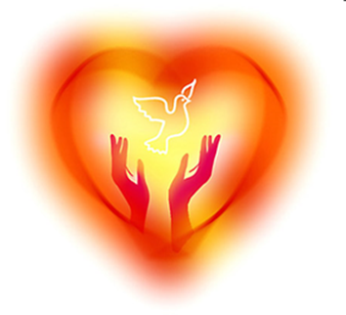 Уровень развития                     УУД в 1-2 классах отслеживаетсяна каждом этапе диагностики
Сравнение отдельных показателей личностных, регулятивных, познавательных, коммуникативных УУД (по тестам)на этапах первичной диагностики, промежуточной, итоговой,  %
Динамика  УУД
.Сравнительный анализ УУД у 
обучающихся 1-2-х классов 
по результатам первичной 
промежуточной, итоговой 
диагностики.       
.Динамика УУД.
Выводы:
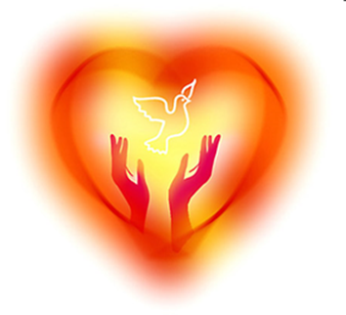 Уровень развития  УУД


Требует  первоочередной развивающей работы  следующие УУД
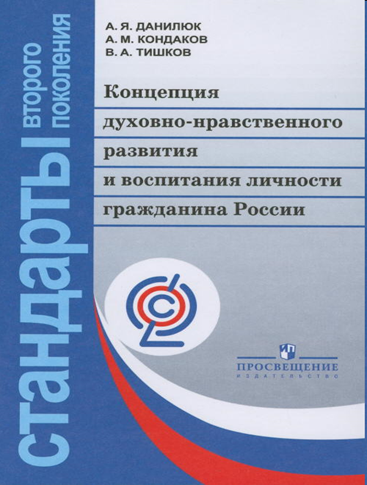 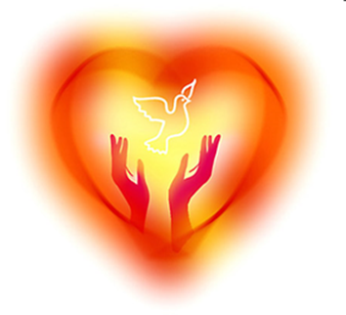 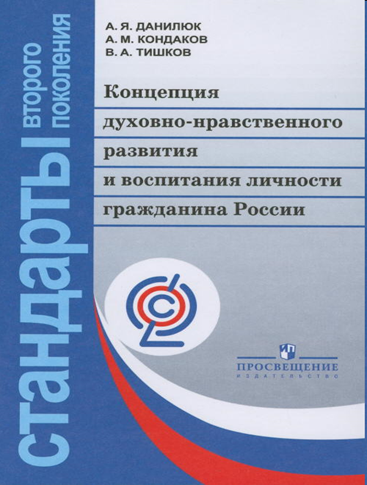